How can MOOC’s be used for Science Teaching?
IAMSE Symposium at COPAEM/CIEM 2016
Peter GM de Jong
Center for Innovation in Medical Education
Leiden University Medical Center, Netherlands
Massive Open Online Courses
Massive Open Online Courses (MOOCs)

Open Educational Resources movement
2008: first MOOC by George Siemens and Stephen Downes (2200 participants)

New concept:
Online only, no face to face activities, distance learning
Structured program covering several weeks
Free registration (open)
> 1000 participants (massive)

Disruptive technology: As of June 2016 Coursera had reached more than 18 million students! “The student as a self-motivated learner”
COPAEM/CIEM 2016
Massive Open Online Course providers
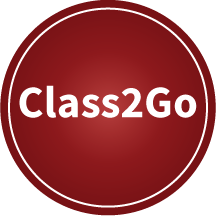 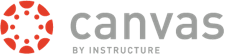 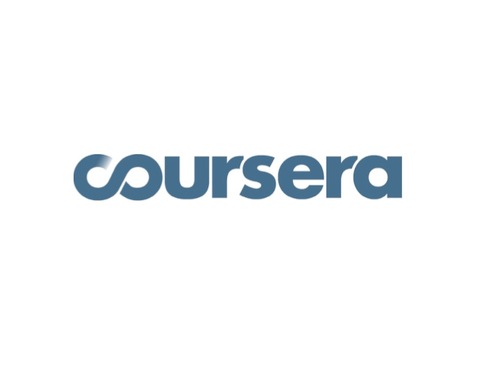 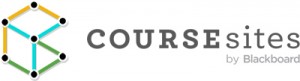 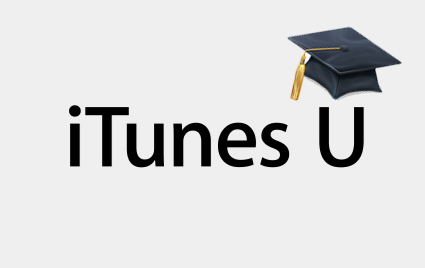 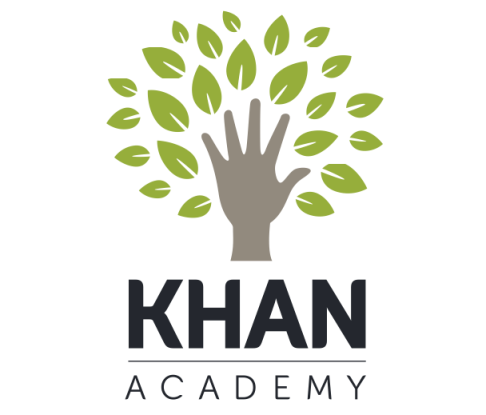 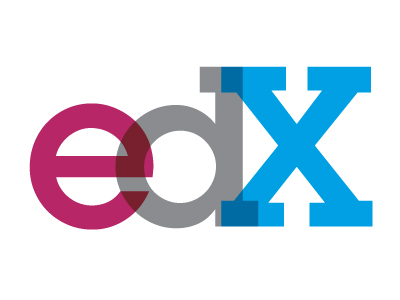 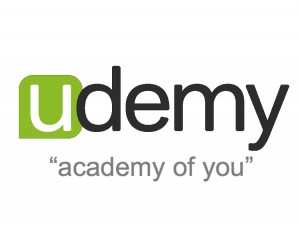 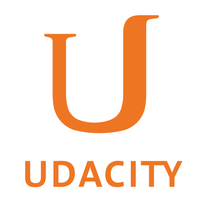 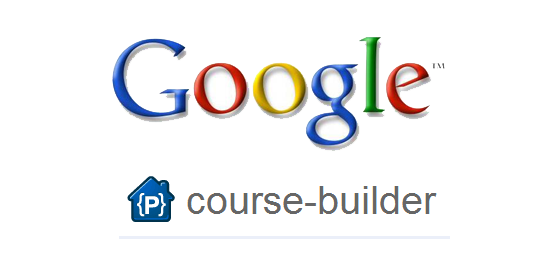 COPAEM/CIEM 2016
Massive Open Online Course (Leiden University)
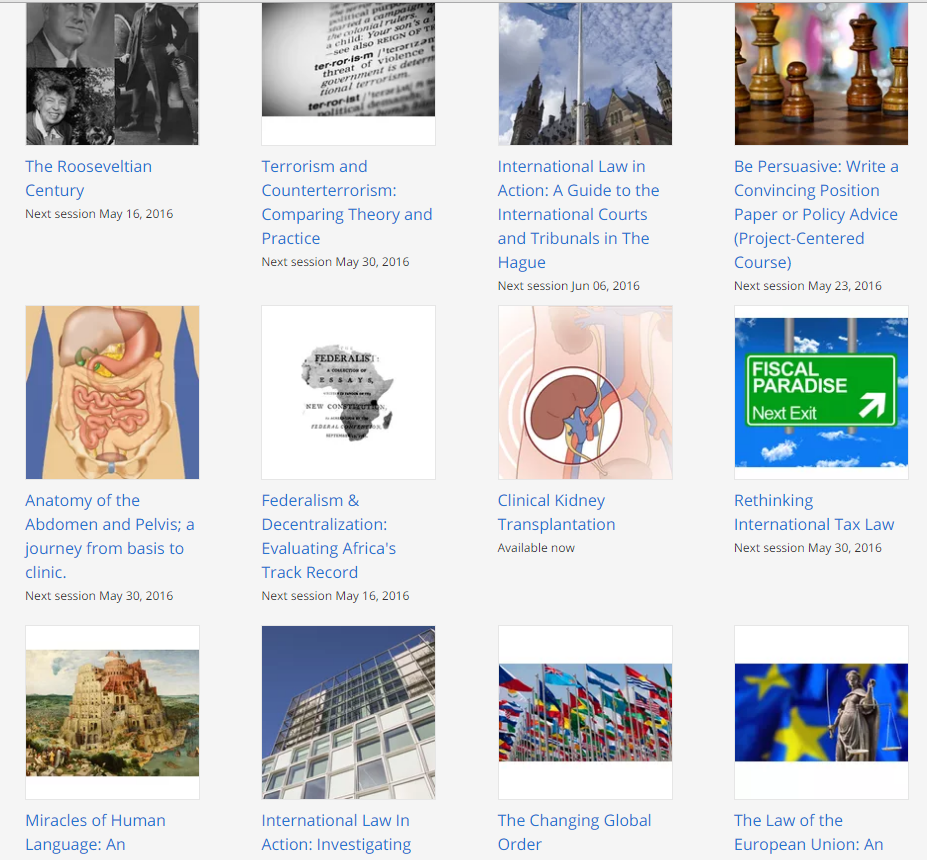 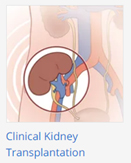 COPAEM/CIEM 2016
Clinical Kidney Transplantation
Dr Marlies Reinders & team
Leiden University Medical Center
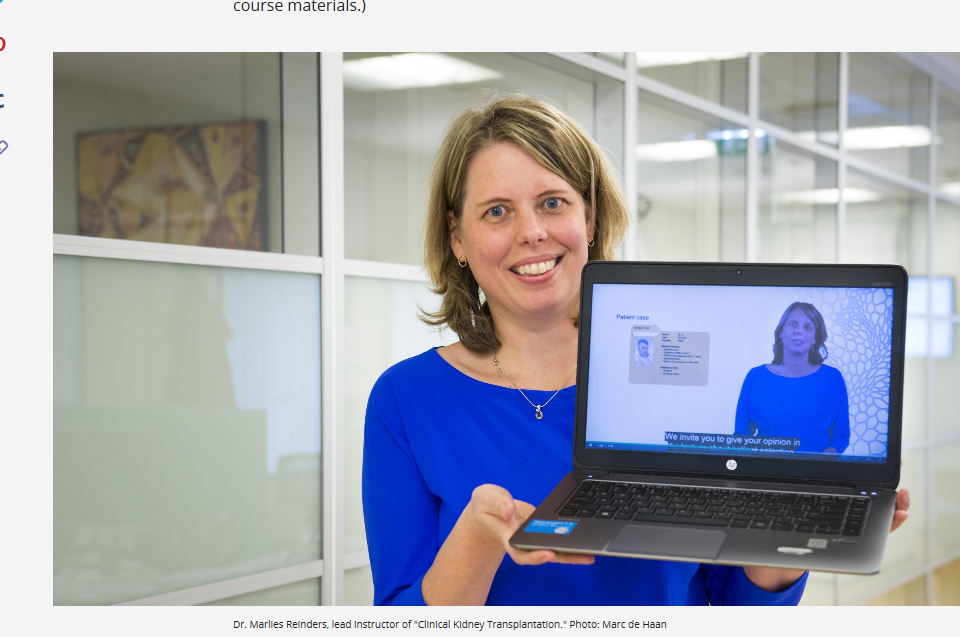 COPAEM/CIEM 2016
Clinical Kidney Transplantation
Learning goals: Understand basic and clinical transplant medicine

Target group:  
	Students: advanced undergraduate or graduate level 		
	Medical professionals in preclinical or clinical transplant field 
	Anyone interested in kidney transplantation 

Scheduled and on demand
COPAEM/CIEM 2016
Clinical Kidney Transplantation
4 modules/weeks
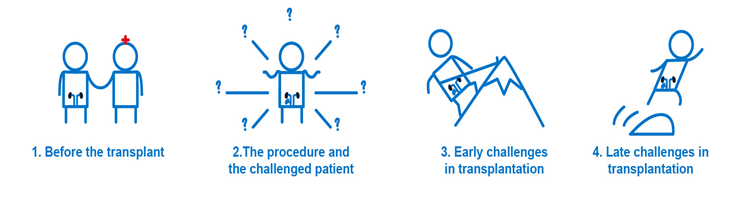 COPAEM/CIEM 2016
Clinical Kidney Transplantation
Content of a MOOC:

Video lectures (5 min)
Animations
	Transplantation procedure/ complications
Games
	Patient encounters
Reading materials
Weekly/ final quiz
Moderated online assignments (Etivities)
Assessment
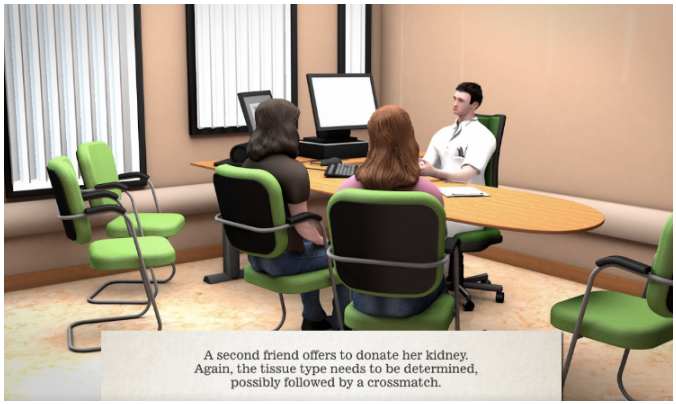 COPAEM/CIEM 2016
Clinical Kidney Transplantation
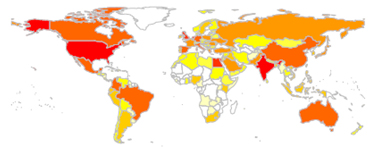 COPAEM/CIEM 2016
Clinical Kidney Transplantation
Personal learning paths

Professionals decide to do other elements than undergraduate students
Watching the lectures?
Opening the readings?
Watching optional (advanced) interviews, lectures and readings?
Making quizzes: including number of attempts, scores?
Doing the games?
Making the online assignments?
COPAEM/CIEM 2016
Massive Open Online Courses
Many courses available in the field of medicine


Coursera: as of June 2016 78 MOOCs in Medicine and Healthcare
Medical Neuroscience (Duke)
Introduction to the Biology of Cancer (John Hopkins)
Advanced Neurobiology (Beijing)
Bacteria and Chronic Infections (Copenhagen)
…

Many more on other platforms…
COPAEM/CIEM 2016
Use of MOOC in education
1 Import specific elements from a MOOC in your teaching environment
Animations
Readings
Cases


-
MOOC
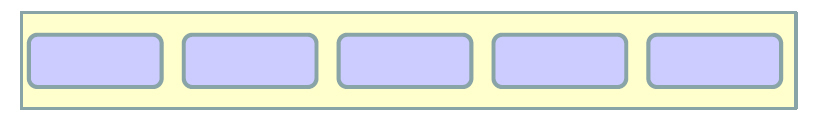 COPAEM/CIEM 2016
Use of MOOC in education
2 Refer the students to the MOOC to fulfill specific modules
MOOC as a book, Replacement of lectures, Discussion platforms
Discuss the content in small group setting

Advantage:
Students might become interested by other materials
Participate in fora with many other (international) participants
MOOC
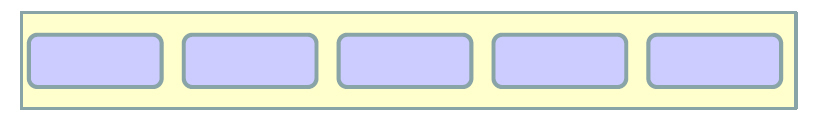 COPAEM/CIEM 2016
Use of MOOC in education
3 Include a MOOC in other programs as obligatory part
Honors program


-
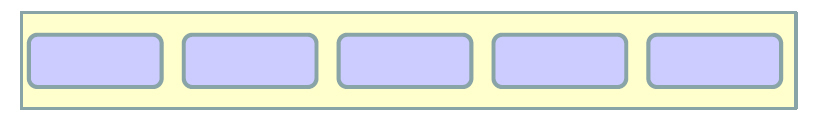 MOOC A
MOOC B
COPAEM/CIEM 2016
Conclusion
There are many MOOCs in Medicine available
The use of MOOCs is free!
Can be used in different ways in your own curriculum
In addition to or as replacement of regular teaching
COPAEM/CIEM 2016
Conclusion
Peter GM de Jong
p.g.m.de_jong@lumc.nl
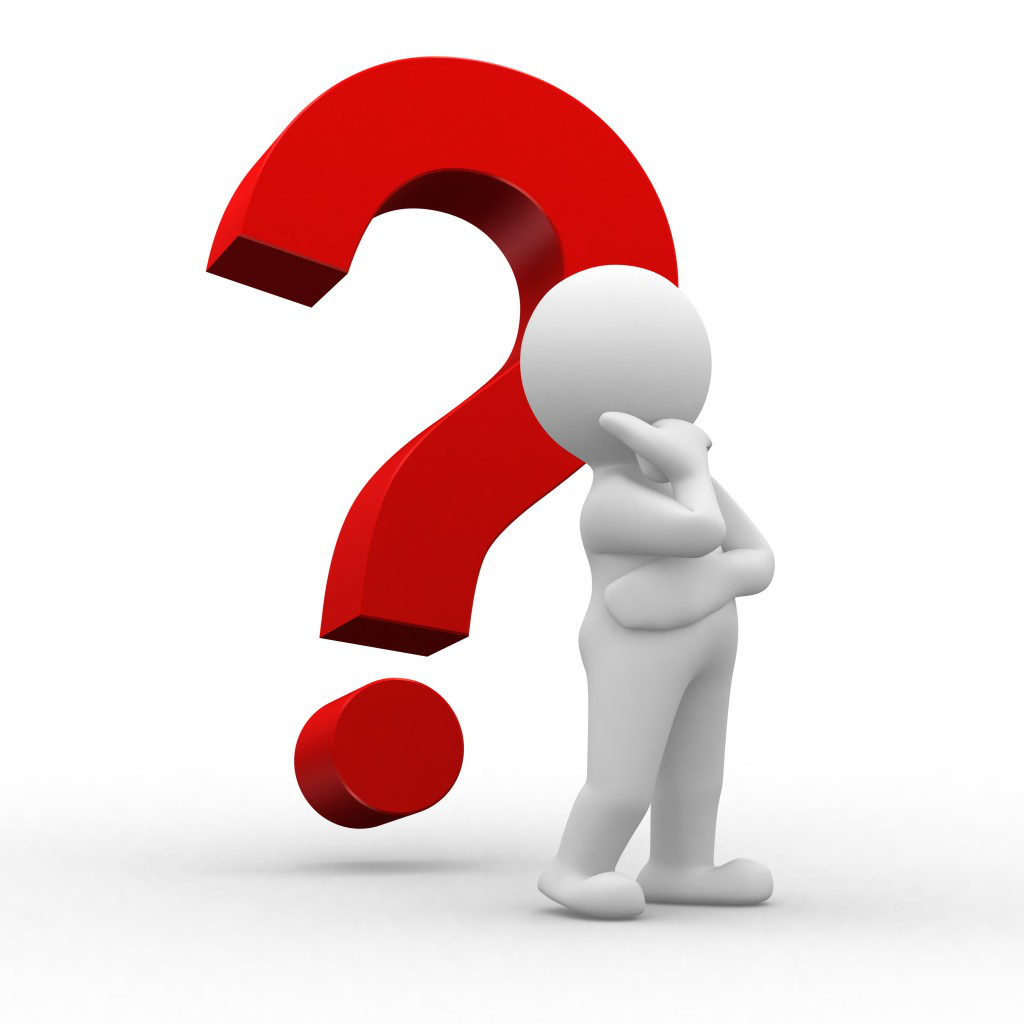 COPAEM/CIEM 2016